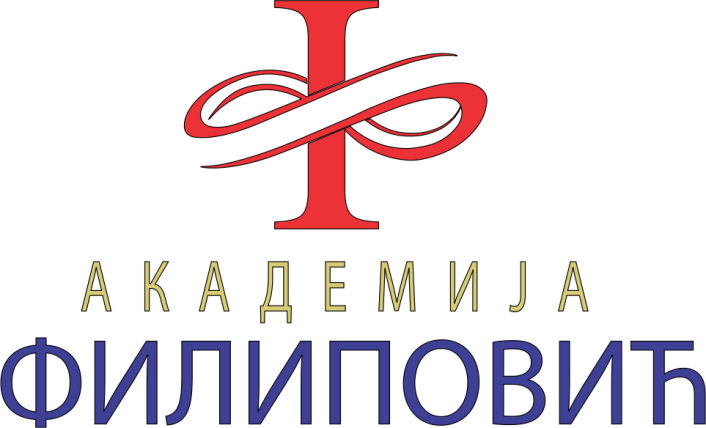 Корелација интерактивне табле и софтвера за презентацију  3D  модела
Циљ  семинара
Унапређење васпитно-образовног рада
Иновирање и осавремењавање наставе кроз развијање кометенција наставника за коришћење савремених технологија у настави
Охрабривање наставника за коришћење информационих технологија
Каталошки број семинара је 317
Компетенција К2
Приоритети П1
Наставници се упознају са
Интерактивним таблама у настави
Коришћењем интерактивних табли
Веб сајтом MozzaWeb
Програмским пакетом MozzaBook
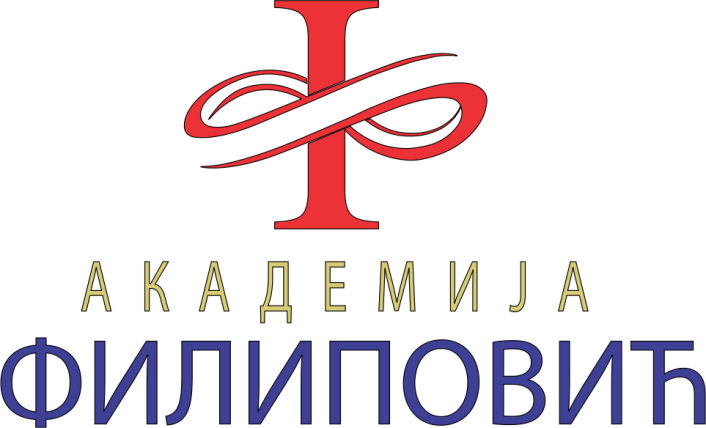 Интерактивне табле у настави
Подразумева се:
Повезивање и подешавање интерактивне табле
Коришћење интерактивне табле
Врсте интерактивних табли
Преносиве интерактивне табле
Фиксиране (зидне) интерактивне табле
Примена бесплатних програма:
WhiteBoard, 
OpenSankore, 
Mimio Studio, 
Ovey
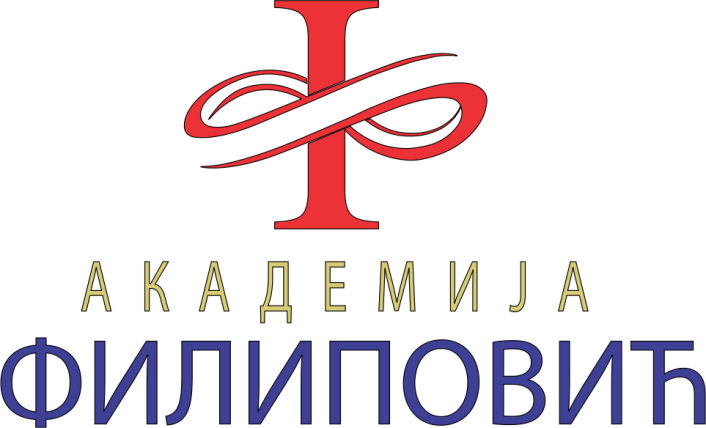 MozzaWeb
Приказ веб сајта MozzaWeb; 
Креирање налога и коришћење MozzaWeb-а
MozzaWeb садржи мноштво занимљивих едукативних игрица и за најмлађе
Програмски пакет MozzaBook
Приказ програмског пакета MozzaBook
Коришћење мултимедијалних садржаја програмског пакета MozzaBook
Креирање мултимедијалних садржаја: 
наставни материјали,
практичне вежбе,
квизови,
тестови
MozzaBook
MozzaBook је апсолутно спектакуларан програм
Садржи:
 више од хиљаду интерактивних 3Д модела
Више стотина видео  и аудио снимака и задатака
MozzaBook
Пробудиће инетресовање ученика за градивом
Вишејезични је
Веома је једноставан за рад
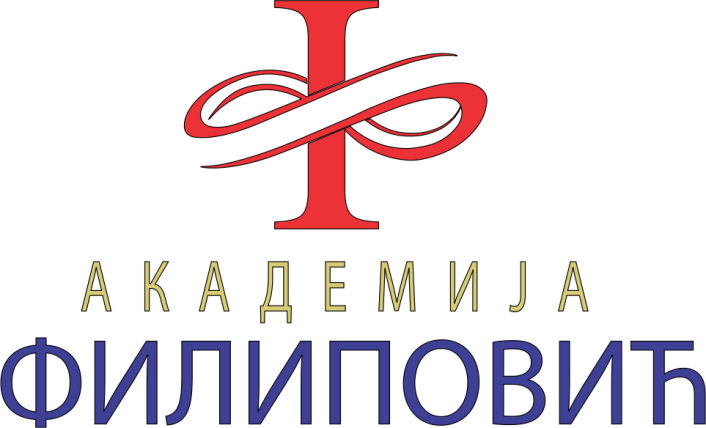 Хвала на пажњи
Андријана Стефановић
Дона Стевановић
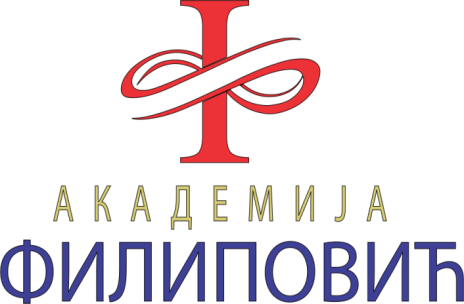